Aritmetika 2 – jaro 2022
Mgr. Helena Durnová, Ph.D.
RNDr. Petra Bušková
1
Organizace semestru
Paralelně s IMAk04 běží volitelný předmět IMAk14 Matematika 4, v němž budeme dále procvičovat látku probíranou v předmětu IMAk04 Aritmetika 2

Ke studiu můžete využít tuto prezentaci i stručný výtah; rovněž jsou k dispozici namluvené prezentace z minulých let (distanční výuka) 

Na konci semestru zápočtová písemná práce (ukázku najdete během semestru ve Studijních materiálech předmětu IMAk04 v ISu).
2
Relace dělitelnosti
3
Relace dělitelnosti
4
Relace dělitelnosti
5
Relace dělitelnosti
6
Relace dělitelnosti
7
8
Relace dělitelnosti
Definice 2

Celé číslo dělitelné dvěma se nazývá sudé číslo.

Celé číslo, které není dělitelné dvěma (dává při dělení dvěma zbytek 1), se nazývá liché číslo.
9
Relace dělitelnosti - příklady
Příklad 2
Dokažte, že 
součet libovolného sudého čísla a libovolného lichého čísla je liché číslo;
součet libovolných dvou lichých čísel je sudé číslo;
součin libovolného sudého čísla s libovolným lichým číslem je sudé číslo.
součin libovolného lichého čísla s libovolným lichým číslem je liché číslo
Příklad 3
Určete vlastnosti relace „dělitelnost celých čísel“ a tvrzení zdůvodněte.
Příklad 4
Jsou dána čísla a, b, pro která platí, že a je dělitelné osmi a b je dělitelné šesti. Dokažte, že jejich součin je dělitelný číslem 24.
10
Relace dělitelnosti - příklady
11
Znaky dělitelnost
Uvedeme zde věty, na základě nichž rozhodujeme o dělitelnosti čísla jiným číslem, aniž bychom dělení provedli.

Pro zjednodušení zápisu ve všech větách uvažujme přirozená čísla zapsaná v desítkové soustavě. Na základě předchozí prezentace lze věty o dělitelnosti rozšířit i na celá čísla.
12
Přirozené číslo a je dělitelné dvěma (pěti, deseti) právě tehdy, když je dvěma (pěti, deseti) dělitelné číslo zapsané jeho cifrou nultého řádu. 
Přirozené číslo a je dělitelné čtyřmi právě tehdy, když je čtyřmi dělitelné číslo zapsané jeho posledním dvojčíslím. 
Přirozené číslo a je dělitelné osmi právě tehdy, když je osmi dělitelné číslo zapsané jeho posledním trojčíslím. 
Přirozené číslo a je dělitelné třemi (devíti) právě tehdy, když je třemi (devíti) dělitelný jeho ciferný součet (tj. součet všech čísel zapsaných jednotlivými ciframi v zápisu čísla a). 
Přirozené číslo a je dělitelné jedenácti právě tehdy, když je jedenácti dělitelný součet čísel zapsaných jednotlivými ciframi sudého řádu zmenšený o součet čísel zapsaných jednotlivými ciframi lichého řádu v zápisu čísla a.
13
Znaky dělitelnosti
14
Zápatí prezentace
Všechny znaky dělitelnosti ze 3. slidu plynou z obecnějších vět:

Dělíme-li přirozené číslo a dvěma (pěti, deseti), dostaneme stejný zbytek, jako když dělíme dvěma (pěti, deseti) číslo zapsané cifrou nultého řádu v zápisu čísla a. 
Dělíme-li přirozené číslo a čtyřmi, dostaneme stejný zbytek, jako když dělíme čtyřmi číslo zapsané jeho posledním dvojčíslím (u jednociferných čísel doplníme před cifru nulu). 
Dělíme-li přirozené číslo a osmi, dostaneme stejný zbytek, jako když dělíme osmi číslo zapsané jeho posledním trojčíslím (u méně než trojciferných čísel doplníme před cifry nuly). 
Dělíme-li přirozené číslo a třemi (devíti), dostaneme stejný zbytek, jako když dělíme třemi (devíti) jeho ciferný součet.
Dělíme-li přirozené číslo a jedenácti, dostaneme stejný zbytek, jako když dělíme jedenácti součet čísel zapsaných jednotlivými ciframi sudého řádu zmenšený o součet čísel zapsaných jednotlivými ciframi lichého řádu v zápisu čísla a.
15
16
Příklady
Příklad 1
Rozhodněte, zda je číslo 4 356 dělitelné čísly 2; 3; 4; 5; 8; 9 a 11. Pokud není některým z čísel dělitelné, určete zbytek po dělení.
Příklad 2
V číslech 437*; 32* a 4*54 nahraďte symbol * takovou cifrou, aby vzniklé číslo bylo dělitelné
čtyřmi;
osmi;
devíti;
jedenácti. 
Uveďte vždy všechna řešení.
17
Příklady
Příklad 3
O pěticiferném čísle 448** víme, že je dělitelné čísly 3 a 25. Doplňte cifry na místa hvězdiček. Najděte všechny možnosti.
Příklad 4
Z čísla 74 851 562 vyškrtněte čtyři cifry tak, aby vzniklé číslo bylo dělitelné pěti a třemi. Najděte všechny možnosti. 
Příklad 5
Doplňte rodné číslo 950324/**** tak, aby bylo platné. Stačí uvést jednu možnost.
Příklad 6
Dokažte s využitím rozvinutého zápisu čísla kritérium dělitelnosti
čtyřmi
devíti
18
Prvočísla a čísla složená
Rozdělíme přirozená čísla na dvě velké podmnožiny a jednu jednoprvkovou:
číslo 1 bude patřit do zvláštní podmnožiny
prvočísla (čísla, která mají právě dva různé dělitele) tvoří jednu velkou podmnožinu
čísla složená (čísla s alespoň třemi různými děliteli) tvoří druhou velkou podmnožinu

Podmnožina prvočísel a podmnožina čísel složených mají prázdný průnik
(tj. číslo je buď prvočíslo, nebo číslo složené).
19
Definice: prvočíslo, číslo složené
Definice 2. 

Přirozené číslo p>1 nazýváme prvočíslem, právě když má právě dva různé přirozené dělitele (tj. čísla 1 a p).

Přirozené číslo a>1, které není prvočíslem (tj. má více než dva  přirozené dělitele), nazýváme složeným číslem.
20
Příklady
Číslo  13  je prvočíslo, protože má právě dva přirozené dělitele, čísla  1 a 13. Jsou to samozřejmí dělitelé čísla 13. 

Číslo  12  je složené číslo, protože má více než dva přirozené dělitele: 1, 2, 3, 4, 6, 12. 

 Číslo 1 podle definice není prvočíslo ani číslo složené.
21
Věta o existenci prvočíselného dělitele
Věta 2: Každé přirozené číslo  n > 1  má aspoň jednoho prvočíselného dělitele. 

Důkaz: Číslo  n > 1   má alespoň jednoho dělitele, který je větší než 1. Z jeho dělitelů je jeden nejmenší, označme ho  p. 
Tento nejmenší přirozený dělitel  p > 1   musí být prvočíslem. 
Kdyby totiž  p  bylo složené číslo, tj.  p = a.b, kde  1 < a <  p ,  1 < b <  p ,  pak by ze vztahů  a| p a  p|n  plynulo  a| n,  což by znamenalo, že existuje dělitel  
a <  p čísla  n, což by bylo  v rozporu s naším předpokladem, že  p je nejmenší z přirozených dělitelů čísla n.  Číslo  p je tedy prvočíslo.
22
Jak rozhodneme, zda je dané číslo prvočíslo nebo číslo složené?
Máme-li rozhodnout o tom, zda dané číslo a > 1  je prvočíslem nebo složeným číslem, můžeme postupovat tak, že zjišťujeme, zda je dané číslo dělitelné prvočísly menšími než toto číslo.  
Platí totiž věta:  Existuje-li prvočíslo menší než číslo a, které dělí číslo a, pak  a je složené číslo. 
Uvedený postup je však  značně zdlouhavý. Proto budeme využívat následující věty: 

Věta 3. Jestliže přirozené číslo a není dělitelné žádným prvočíslem menším nebo rovným  odmocnině z a, pak a  je prvočíslo.
23
Důkaz věty 3
Provedeme nepřímý důkaz, tj. přímý důkaz věty obměněné) 
Věta obměněná k větě 3: Není-li a prvočíslo, pak je dělitelné aspoň jedním prvočíslem p menším než odmocnina z a. 
Tedy předpokládejme, že číslo a není prvočíslo, pak podle věty 2. existuje prvočíslo p, které je nejmenším dělitelem čísla a. Můžeme psát:  a = q . p   a současně  p < a; současně platí také:  p je menší nebo rovno q .  Je tedy a větší nebo rovno p2   a odtud plyne, že  p musí být menší nebo rovno odmocnině z a.
24
Jak zjistit, zda dané číslo je prvočíslo
Příklad: Zjistěte, zda 173 je prvočíslo nebo složené číslo. 

Řešení:  Odmocnina ze 173 je menší než 14 (druhá mocnina 14 je 196), proto budeme zjišťovat, zda číslo 173 je dělitelné některým z prvočísel 2, 3, 5, 7, 11, 13. 
Číslo 173 není dělitelné žádným z těchto prvočísel, proto je prvočíslem.
25
Prvočíselný rozklad
26
Příklady
Příklad 1
Rozhodněte a zdůvodněte, zda jsou čísla 437, 593, 1007, 2771, 3012 prvočísla, nebo čísla složená.
Příklad 2
Najděte alespoň tři prvočísla větší než 120 a zároveň menší než 150.
Příklad 3
Najděte největší prvočíslo, kterým je dělitelné číslo
1326
2406
4380
27
Příklady
Příklad 4
Rozložte na součin prvočinitelů číslo
500
2024
1326
Příklad 5
Najděte alespoň tři přirozená čísla, která jsou dělitelná
všemi jednocifernými prvočísly,
všemi přirozenými čísly od jedné do deseti.
Určete v obou případech nejmenší přirozené číslo, které podmínkám vyhovuje.
28
Největší společný dělitel
Jak už název napovídá, největší společný dělitel dvou přirozených čísel je ten největší ze všech společných dělitelů.
Např. čísla 50 a 60 mají následující společné dělitele: 1, 2, 5, 10
Největší z těchto společných dělitelů je číslo 10. Formálně řečeno:

Definice 3. Společný dělitel přirozených čísel a, b je každé přirozené číslo d,  pro které platí  d│a  a   d│b. 
Definice 4. Největší společný dělitel přirozených čísel a, b je ten ze společných dělitelů, který je dělitelný všemi společnými děliteli. Označujeme   D(a,b).
29
Hledání největšího společného dělitele
Největšího společného dělitele dvou přirozených čísel lze najít třemi způsoby:
(a) využitím definice; 
(b) pomocí tzv. Eukleidova algoritmu; 
(c) pomocí rozkladu na součin prvočinitelů.
Hledání s využitím definice lze použít u malých čísel, u větších je spíše neobratné.
Hledání pomocí rozkladu na prvočísla se učí na ZŠ.
Eukleidův algoritmu nabízí silný nástroj pro hledání největšího společného dělitele.
30
Příklad
Příklad: Určete množinu všech společných dělitelů čísel 24 a 30 a největší společný dělitel čísel 24 a 30. 
Řešení: Číslo 24 je dělitelné čísly  1, 2, 3, 4, 6, 8, 12, 24. Číslo 30 je dělitelné čísly 1, 2, 3, 5,  6, 10, 15, 30. 
Množina všech společných dělitelů čísel 24 a 30 je průnik těchto dvou množin, tj. množina {1, 2, 3, 6}
Největší společný dělitel  D(24,30) = 6.  
Toto číslo je dělitelné všemi menšími společnými děliteli, tj. platí:
  1 | 6 ,  2 | 6 ,  3 | 6 ,  6 | 6
31
Věta (Eukleidův algoritmus)
Věta 5. Jestliže přirozené číslo a dává při dělení nenulovým přirozeným číslem b nenulový zbytek z, tzn. a = b . q + z  (přičemž z < b), pak platí, že množina všech společných dělitelů čísel  a, b  je množinou všech společných dělitelů čísel  b, z. 
Dále platí: Největší společný dělitel čísel a, b je roven největšímu společnému děliteli čísel  b, z, tj.  D(a,b) = D(b,z). 

Tím převádíme úkol určit D(a,b) na určení D(b,z). To je výhodné, neboť čísla b a z jsou menší než čísla a, b.  Důkaz je uveden v ZEA,  s. 189.
Na větě 5. je založen postup výpočtu největšího společného dělitele dvou přirozených čísel nazývaný Eukleidův algoritmus.
32
Eukleidův algoritmus (řešený příklad)
Příklad: Zjistěte  D (268, 80), tj. největšího společného dělitele čísel 268 a 80, pomocí Eukleidova algoritmu. 

Řešení:         268 :  80 = 3   neboli    268 = 80 . 3 + 28 (zbytek 28)
  D (80, 28):   80 : 28 = 2                      80 = 28 . 2 + 24 (zbytek 24)
  D (28, 24):   28 : 24 = 1                      28 = 24. 1 +  4    (zbytek 4)
  D (24, 4):     24 :  4  =  6                      24 = 6 . 4            (zbytek 0)

Největší společný dělitel  čísel 268 a 80 je  číslo 4, tj. poslední nenulový zbytek  při postupném dělení.
33
Rozšíření definice (největšího) společného dělitele na tři a více čísel
Definice 3 (společný dělitel dvou čísel)  a  Definici 4 (největší společný dělitel dvou čísel D (a, b)) lze rozšířit na libovolný konečný počet přirozených čísel. 

Příklad: Hledáme společné dělitele čísel 12, 27 a 36.
Společnými děliteli čísel 12 a 27 jsou čísla 1 a 3; D (12, 27) = 3.
Společnými děliteli čísel 27 a 36 jsou číslo 1, 3 a 9; D (27, 36) = 9.
Společnými děliteli čísel 12 a 36 jsou číslo 1, 2, 3, 4, 6 a 12; 
D (12, 36) = 12. Tedy D (12, 27, 36) = 3.
34
Čísla soudělná a nesoudělná
Libovolná dvě čísla mají vždy alespoň jednoho společného dělitele.
Tím je číslo 1. Pokud jiného společného dělitele nemají, nazývají se nesoudělná; v opačném případě se nazývají soudělná. 

Formálně:
Definice 5. Přirozená čísla a, b se nazývají nesoudělná, právě když je jejich největší společný dělitel roven 1. 
Stručně píšeme:    D(a,b) = 1 
Definice 6. Přirozená čísla a, b se nazývají soudělná, právě když je jejich největší společný dělitel větší než 1. Stručně: D(a,b) > 1.
35
Příklady: čísla soudělná a nesoudělná
Podobně jako Definice 3 a 4 lze Definice 5 a 6 rozšířit na libovolný konečný počet přirozených čísel. 

Příklady: 

Čísla  4, 7, 6, 9  jsou nesoudělná, protože  D(4,7,6,9) = 1 

Čísla   8, 12, 32   jsou soudělná, protože  D(8, 12, 32) = 4
36
Příklady
Příklad 1
 Určete všechny přirozené společné dělitele čísel:  
a)   60, 36                 
b)   48, 72, 0                
c)   24, -132, 54 
Příklad 2
K číslu  a = 51  najděte číslo b  tak, aby  D(a,b) = 17. 
Příklad 3
Najděte dvě přirozená čísla,  jejichž součet je 432 a největší společný dělitel je 36.
37
Příklady
Příklad 4
Největší společný dělitel dvou přirozených čísel je 24. Jedno z nich je dvojnásobkem 
druhého. Která jsou to čísla? 
Příklad 5
Určete pomocí rozkladu na prvočinitele i pomocí Eukleidova algoritmu:   
a)  D(455, 273)
b)  D(360, 504)
c)  D(90, 108, 84) 
d)  D(568, 426, 355)
38
Nejmenší společný násobek
Podobně jako u největšího společného dělitele, i zde je pojem intuitivní. Ze všech společných násobků dvou čísel (kterých je ovšem nekonečně mnoho) vybíráme právě ten nejmenší.
 
Např. čísla 15 a 6 mají následující násobky:15 -> 15; 30; 45; 60; 75; 90; 105; 120; 135; 150; 165; 180 …6 -> 6; 12; 18; 24; 30; 36; 42; 48; 54; 60; 66; 72; 78; 84; 90; 96 …

Nejmenší společný násobek čísel 6 a 15 je číslo 30. Dalšími společnými násobky jsou čísla 60, 90, 120, 150 … Je vidět, že nejmenší společný násobek dělí všechny společné násobky daných dvou čísel.
39
Definice n(a,b)
Definice 7: Společný násobek přirozených čísel a, b je každé přirozené číslo m, které je dělitelné oběma čísly a, b, tedy a|m a b|m.

Definice 8:
Nejmenší společný násobek přirozených čísel a, b je ten ze společných násobků, který je dělitelem všech společných násobků čísel a, b. Označujeme n(a,b)
40
Nejmenší společný násobek
41
Hledání n(a,b)
42
Příklad
43
Příklady
Příklad 1
Nalezněte alespoň tři přirozené společné násobky čísel  
a)   5, 12                 
b)   17, 0                
c)   - 6, 8, 17 
Příklad 2
Určete všechny společné násobky čísel 60 a 144, které jsou větší než 1000 a menší než 2000.
Příklad 3
Určete obecně (ze začátku můžete za a a b dosazovat nějaká čísla):
a)   n(a,1)                 c)   n(a,ab)          
b)   n(a,a)                 d)   n(a,a+1)     Eukleidův algoritmus: a+1-a = 1  D(a, a+1-a) = D(a,1) = 1
44
Příklady
Příklad 4
  Jak se změní nejmenší společný násobek dvou přirozených čísel, když každé z nich vynásobíme třemi? 
Příklad 5
Určete pomocí rozkladu na prvočinitele i pomocí vztahu mezi n(a,b) a D(a,b)   
a)  n(222, 185)
b)  n(360, 504)
c)  n(90, 108, 84) 
d)  n(156, 182, 208)
45
Rozklad přirozeného čísla na součin prvočinitelů
Prvočíselný rozklad přirozeného čísla  využíváme především  k výpočtu největšího společného dělitele  a nejmenšího společného násobku daných čísel a k určení počtu všech přirozených dělitelů daného přirozeného čísla. 

Příklady - prvočíselný rozklad:
132 = 2 • 2 • 3 • 11
121 = 11 • 11
72 = 2 • 2 • 2 • 3 • 3
46
Výpočet největšího společného dělitele a nejmenšího společného násobku z rozkladu daných čísel  na součin prvočinitelů.
Největší společný dělitel daných přirozených čísel je součinem všech prvočinitelů, kteří se současně vyskytují v prvočíselných rozkladech všech daných čísel, a to s nejmenším s vyskytujících se exponentů. 
Nejmenší společný násobek daných čísel je součinem všech různých prvočinitelů, kteří se vyskytují v rozkladech daných čísel, a to v největší mocnině.
47
Hledání D(a,b) a n(a,b) pomocí prvočíselného rozkladu
Příklad:  Zjistěte  D(108, 90)  a   n(108, 90). 

Řešení:           108 = 22. 33           90 =  2 . 32 . 5 
                        D(108, 90) = 2 . 32 =  18 
                         n(108, 90) =  22. 33. 5 = 540
48
Zápatí prezentace
Určení počtu dělitelů
49
Zápatí prezentace
Příklad
50
Příklady
1. Vypočítejte     a)   D[n(84, 54), n(24, 132)]   
  n[D(84, 132), n(24, 54)] 

2. Zjistěte, zda platí:   D[n(48, 72), n(48, 144)] =    n [48, D(72, 144)]   

3. Určete nejmenší nenulové přirozené číslo, kterým je třeba násobit
a) číslo 1224, abychom dostali druhou mocninu přirozeného čísla
b) číslo 600, abychom dostali třetí mocninu přirozeného čísla.
51
Příklady
4. Určete všechny přirozené dělitele čísel   68,   360,  504.

5. Určete počet všech přirozených dělitelů čísel   420,  824,  687.

6. Obdélník o rozměrech 56cm  a  98cm se má rozdělit příčkami rovnoběžnými se stranami obdélníku na čtverce co možná největší. Kolik bude čtverců a jak velká bude jejich strana?

7. V krabici jsou tužky. Víme, že je jich více než 200 a méně než 300 a že se dají svázat do svazků po 10  a po 12. Kolik je tužek  krabici?
52
Neurčité rovnice
53
Poznámky k neurčitým rovnicím
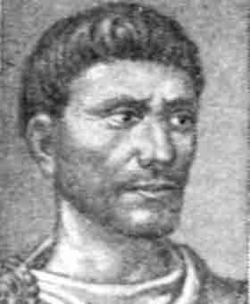 54
Kdy je neurčitá rovnice řešitelná?
55
Příklad
56
Řešení redukční metodou
57
Řešení redukční metodou - pokračování
58
Slovní úloha
59
Slovní úloha - pokračování
60
Další slovní úloha
61
Příklady
62
Příklady
Příklad 3:
Určete největší a nejmenší trojciferné číslo, které dává při dělení třemi zbytek 2 a při dělení 7 zbytek 5.

Příklad 4:
Číslo 91 rozložte a součet dvou sčítanců, z nichž jeden je dělitelný pěti a druhý devíti.

Příklad 5:
Rozdíl dvou přirozených čísel, z nichž první je dělitelné číslem 23, druhé číslem 29, je roven 1. Určete nejmenší taková kladná čísla.
63
Příklady
Příklad 6:
Vytvoří-li žáci ve třídě čtveřice, jeden žák zbyde, vytvoří-li trojice, zbydou dva žáci. Kolik žáků je ve třídě, jestliže jich je více než 20 a méně než 30?

Příklad 7:
Anička sbírala na zahradě jablka. Maminka jí řekla, že za každá čtyři jablka jí dá bonbon, tatínek zase nabízí za každých 6 jablek nálepku. Jak může Anička směnit jablka za bonbony a nálepky, jestliže si nechce žádné jablko nechat?
64
Jaké relace na množině celých (přirozených) čísel již známe?
65
Připomenutí: věta o dělení se zbytkem
66
Kongruence a zbytkové třídy: jak souvisí?
Někdy nás zajímá pouze zbytek po dělení, nikoliv podíl. 
V takovém případě můžeme použít kongruence.

Příklad 1: dny v týdnu se opakují po sedmi dnech. Víme-li, že např. 8. daného měsíce je středa, potom 15. bude také středa; dále 18. bude sobota

Příklad 2: potřebujeme rozdělit ovoce mezi tři děti, ale máme 17 kusů ovoce. Číslo 17 dává po dělení třemi zbytek 2, tedy když přidáme 1 nebo 4 nebo 7, … kusů ovoce, budeme mít počet kusů dělitelný třemi
Všechna přirozená čísla můžeme rozdělit na třídy podle toho, jaký zbytek dávají po dělení číslem m – těmto třídám říkáme 
		zbytkové třídy modulo m
67
Sčítání a násobení ve zbytkových třídách: m=3
Modulo 3




Můžeme zkoumat vlastnosti operací:
Sčítání:				Násobení:
Komutativní				Komutativní, Neutrální prvek: 1
Neutrální prvek: 0 	(agresivní prvek pro násobení)
Inverzní prvky: existují		Inverzní prvky: hledáme pouze pro nenulové						prvky – 1 i 2 jsou inverzní samy k sobě
68
Sčítání a násobení ve zbytkových třídách: m=4
Modulo 4




Můžeme zkoumat vlastnosti operací:
Sčítání:				Násobení:        6.10 = 2.3.2.5=4.3.5
Komutativní				Komutativní     (4k+2)(4m+2) = 4 (…)+4 =4((..))
Neutrální prvek: 0 			Neutrální prvek: 1
Inverzní prvky: existují		Inverzní prvky: hledáme pouze pro nenulové						prvky, ale ani 2 nemá inverzní prvek
69
Sčítání a násobení ve zbytkových třídách: m=5
Modulo 5




Můžeme zkoumat vlastnosti operací:
Sčítání:				Násobení:
Komutativní	Neutrální prvek: 0 	Komutativní, 	Neutrální prvek: 1
Inverzní prvky: existují		Inverzní prvky: hledáme pouze pro nenulové						prvky, inverzní prvky existují pro čísla 1-4
70
Sčítání a násobení ve zbytkových třídách: m=6
Modulo 6






Opět dopadá skoro všechno analogicky, nacházíme dva dělitele nuly: čísla 2 a 3.
Nápad: pokud je modulo prvočíslo, dělitelé nuly nebudou, jinak ano – děliteli nuly budou vždy všichni dělitelé daného čísla
71
Příklady
72
Úlohy k opakování základů algebry 1
Příklad 1:Uveďte, jaké vlastnosti má relace rovnosti
Na množině přirozených čísel
Na množině celých čísel
Na množině racionálních čísel
Určete, zda se jedná o relaci typu ekvivalence nebo uspořádání



Příklad 2:
Uveďte, jaké vlastnosti má relace menší nebo rovno.
Na množině přirozených čísel
Na množině celých čísel
Na množině racionálních čísel
Určete, zda se jedná o relaci typu ekvivalence nebo uspořádání
73
Úlohy k opakování základů algebry 2
Příklad 3:
Určete, jaké vlastnosti má relace dělitelnosti na množině přirozených čísel.
Připomínáme: číslo a je v relaci s číslem b tehdy, pokud platí: a dělí b
(tj. např. 3 dělí 3 --- dvojice 3, 3 je v relaci; 2 dělí 4, tj. dvojice 2, 4 je v relací,
ale 4 nedělí 2, tj. dvojice 4, 2 v relaci není	R, aS, T – uspořádání – „stromeček“
Příklad 4:
Určete, jaké vlastnosti má relace kongruence na množině celých čísel. 
Připomínáme: číslo a je kongruentní modulo m s číslem b tehdy, pokud a i b dávají stejný zbytek po dělení číslem m.			R, S, T….. Ekvivalence – (zbytkové) třidy
7 je kongr. 12 (mod 5) a 12 je kongr. 17 (mod 5), tedy 7 je kongr. 17 (mod 5)
74
Kalendář
Když 1. ledna je pondělí, co je 			1. července?	- sobota čtvrtek
1. února? 	- čtvrtek				1. srpna?	- úterý	     neděle
1. března?	- čtvrtek (nepřestupný rok)		1. září?	- pátek    středa
1. dubna?	- sobota 				1. října?	- pondělí  pátek
1. května? 	- pondělí				1. listopadu?	- čtvrtek   pondělí
1. června? 	- čtvrtek				1. prosince?	- sobota    středa
					
				Namátkou – loni bylo 1. září i 1. prosince úterý
				Letos – 1. ledna byl pátek, 1. března pondělí, také 					1. listopadu bude pondělí
Když 1. ledna je pondělí, co je 	pátek		1. července?	- sobota
1. února? 	- čtvrtek		pondělí 28	1. srpna?	- úterý
1. března?	- čtvrtek (nepřestupný rok)	31…3	1. září?	- pátek
1. dubna?	- s	 		čtvrtek	 30..2	1. října?	- pondělí
1. května? 	- pondělí		sobota	1. listopadu?	- čtvrtek
1. června? 	- čtvrtek                    úterý
				1. prosince?	- sobota
75
Přestupné roky a počáteční hodnota
Každý čtvrtý rok, tj. rok dělitelný 4, avšak nikoliv 100
Rok 1900 přestupný nebyl
Přestupné roky ve 20. století:
	1904, 1908, …., 1992, 1996
A co rok 2000? – vzhledem k potřebě další (zpětné) korekce jsou roky dělitelné 400 přestupné, tedy i rok 2000 byl přestupný
Krása výpočtu dne podle data ve 20. století spočívá v tom, že 1. 1. 1900 bylo pondělí (výhoda viz výpočet v tabulce).
76
Postup výpočtu ve 20. století
Datum 1. ledna 1900:  12. 4. 1961		výpočty modulo 7 – počet dnů v týdnu


Součet: 1 + 0 + 0 + 0 = 1 …. Bylo to pondělí  součet: 5 + 6 + 5 + 1 = 17 kongr. 3 mod 7… středa 
Kódy dnů: 

-
77
Postup výpočtu pro 21. století
Datum 1. ledna 1900 /  11. 9. 2001 – jako pokračování 20. století


Součet: 1 + 0 + 0 + 0 = 1 …. bylo pondělí    součet: 4 + 5 + 3 + 4 = 16 kongr. 2 (mod 7) … úterý 
Kódy dnů: 

-
78
Intuitivně: co jsou a k čemu jsou matematické definice a věty?
Stručně řečeno, definice jsou k tomu, abychom nemuseli vždy znovu složitě vysvětlovat, co máme na mysli, když řekneme … třeba prvočíslo. 
Definice se dají přirovnat k učení se slovíček v cizím jazyce: nemá smysl se dohadovat, zda se ostrov anglicky řekne isle nebo ne, musíme se to naučit.

Naopak věty vyjadřují vztahy mezi definovanými objekty. Jsou to tvrzení, přesněji pravdivá tvrzení, o matematických objektech.
Hrajeme-li podle stejných pravidel, v matematice se nehádáme, spíše ten, kdo dříve pochopí, vysvětluje druhému, co objevil, co vidí, a ten druhý ještě ne.
Např. rovnost vrcholových úhlů; jednoznačnost rozkladu na prvočísla, …
79
Formálně: co jsou a k čemu jsou matematické definice?
Definice nám pomůže ujasnit si, že hovoříme skutečně o tomtéž.
Na rozdíl od definic používaných v humanitních vědách (např. definice pojmu nadané dítě, začínající učitel, …), kde zpravidla uvedeme různé definice a pak se postavíme na něčí stranu nebo na základě uvedeného řekneme, co to znamená pro nás, v matematice slouží definice k domluvě; o definici se v matematickém textu nediskutuje, nýbrž se přijímá
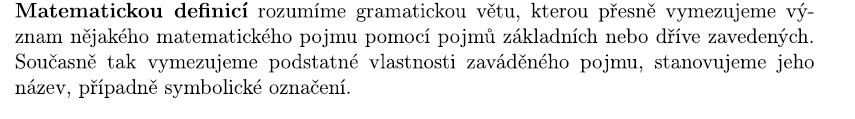 80
Jaké chyby děláme v definicích?
Příliš široká definice – zahrnuje i objekty, které nechceme

Např. Čtverec je rovinný objekt, který má čtyři strany.
(zkuste vymyslet další příliš široké definice čtverce)

Příliš úzká definice – nezahrnuje všechny objekty, které chceme

Např. Kružnice je množina bodů, které mají od středu vzdálenost 5 cm.
81
Jaké další chyby děláme v definicích?
Nadbytečná definice – obsahuje více slov téhož významu (pleonasmus)

Např. Čtverec je čtyřúhelník, který má čtyři strany a tyto strany jsou stejně dlouhé.

Definice kruhem – odkazuje na pojem, který má být vysvětlen

Např. Prvočíslo je přirozené číslo, které není složené.
(nelze: číslo složené jsme definovali jako "ne-prvočíslo")
82
Obsah a rozsah pojmu
Obsah pojmu:
Soubor všech vlastností, které jsou pro daný pojem charakteristické
Př: vlastnosti prvočísla, soudělných čísel, ...
Rozsah pojmu:
Soubor všech prvků, které mají charakteristické vlastnosti uvedené v definici daného pojmu
Př: prvočísla jsou 2, 3, 5, 7, atd., ale ne 1, ne –3, ne –7, ….
83
Definice implicitní a explicitní
Pojmy definujeme přímo (explicitně), jiné nepřímo (implicitně)

Příklady implicitních definic:
Např. Každé číslo lze v desítkové soustavě zapsat pomocí číslic 0-9 a mocnin čísla 10; v tomto vyjádření nazýváme počet číslic - řád soustavy (zde desítková; známe i binární, čtyřkovou, ….), číslici u i-té mocniny deseti nazýváme číslicí i-tého řádu atp.
Jsou to ty definice, které "nejsou na první pohled poznat".
Uveďte další příklady.
84
Oficiální matematická terminologie a značení
(z předmluvy ke Slovníku školské matematiky)
"Matematik často střídá označení podle toho, o kterém problémovém okruhu pojednává a z jakého hlediska. Nelze proto např. vyhovět přání některých školských pracovníků, aby se závazně stanovilo, jakými písmeny se mají označovat množiny a jakými jejich prvky. Jde-li třeba v geometrii o množinu bodů, označí se prvky velkými písmeny, pracujeme-li s množinou úhlů, použijí se pro prvky písmena řecké abecedy apod. Pokus o důslednost by nás zavedl do slepé uličky."
Česká terminologická komise pro matematiku, v Praze v září 1981
(Matematici chtěli terminologii sjednotit. Jejich cílem bylo také pokud možno používat slova, která se běžně nepoužívají, aby bylo hned jasné, že jde o pojem matematický.)
85
Zápatí prezentace
Hra: co je to, když se řekne…. (zejména pojmy z aritmetiky, ne z geometrie)
Zlomek: viz diskuse v minulém semestru
Množina:
Číslo: 
Rovnice:
Rovnost:
Nerovnost (nerovnice --- „fajnšmekři“ nepoužívají):

Shodneme se na tom, že a/b je také
86
Formálně: co jsou a k čemu jsou matematické věty?
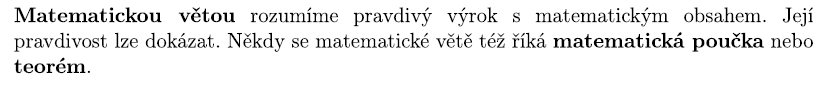 Větou (matematickou větou) formulujeme "zjevnou pravdu", například to, že jediné sudé prvočíslo je 2, relace rovnosti je symetrická i antisymetrická současně.
Pokud dva lidé zacházejí se  stejnými pojmy, na jejichž významu se dohodli pomocí matematických definic (konvence), o pravdivosti matematické věty se nemohou hádat, pouze se o ní přesvědčit.
K přesvědčení nepřesvědčeného slouží důkaz: krok po kroku ukážeme, že to, co vidíme, je jasná pravda :-)
87
Hra: které matematické věty jsou ekvivalence a které implikace (zejména  z aritmetiky)
Pravidla pro dělitelnost: 2, 3, 4, 5, 6, ….:
Číslo dělitelné 9 je vždy dělitelné 3
Dává-li číslo k po dělení 4 zbytek 1, pak dává zbytek 1 po dělení 4 i jeho druhá mocnina
…
(vymyslete další:)
Implikace s existenčním kvantifikátorem
Implikace se všeobecným kvantifikátorem
Obrácená věta (nemusí být pravdivá)
Obměněná věta
88
Formálně: co jsou a k čemu jsou matematické důkazy?
Důkaz: je prostředek k zviditelnění zřejmého. Probíhá krok po kroku a jeho forma závisí na tom, kdo komu důkaz říká
1. studující učiteli na písemce: jde jen o kontrolu, zda studující správně pochopil obsah definic (Př.: Dokažte, že neexistuje číslo, které je současně prvočíslo i číslo složené).
2. učitel studujícímu (např. ve skriptech, na přednášce, …): snaha osvětlit problém, rozdělit myšlenkový postup na menší kroky
3. matematik matematikovi: důkaz "jednou provždy"
Formálně: přímý, nepřímý, sporem, matematickou indukcí
89